Колективний договір
1. Колективний договір укладається на основі законодавства. Тому при внесенні в колективний договір умов, що суперечать законодавству, останні не мають сили, є нікчемними і застосовуватися не можуть. Водночас слід мати на увазі, що частина третя ст. 13 КЗпП і ст. 7 Закону "Про колективні договори і угоди" допускають можливість внесення в колективні договори умов, що поліпшують становище працівників порівняно з законодавством (надають додаткові трудові і соціально-побутові пільги працівникам, а також додаткові гарантії). Такі умови колективних договорів є чинними. Вони не можуть вважатися такими, що суперечать законодавству.
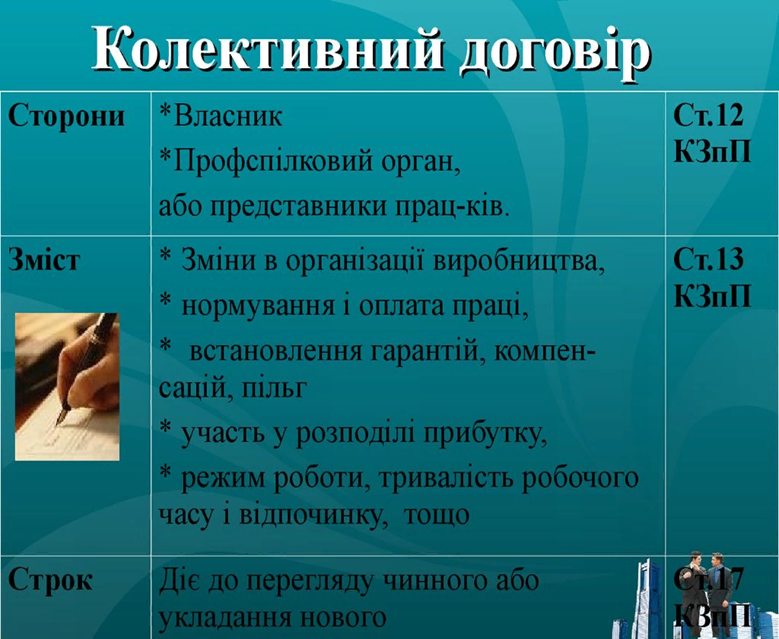 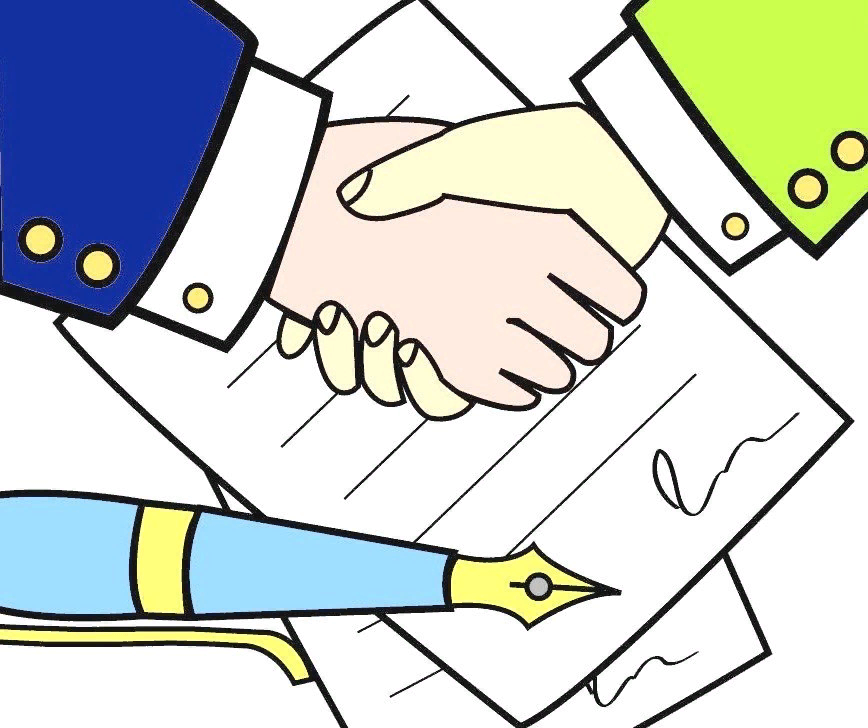 2. Формулювання "колективний договір укладається на основі... прийнятих сторонами зобов'язань" виходить з того, що сторони колективного договору в процесі колективних переговорів беруть на себе певні зобов'язання, після чого укладається (підписується, оформляється) колективний договір. Однак у юриспруденції зміст набуває реального значення, якщо він виражений у встановленій законом формі. Та й з аналізу норм глави II Кодексу законів про працю і Закону "Про колективні договори і угоди" випливає, що все-таки колективний договір є джерелом, в якому фіксуються обов'язки його сторін, а не навпаки.
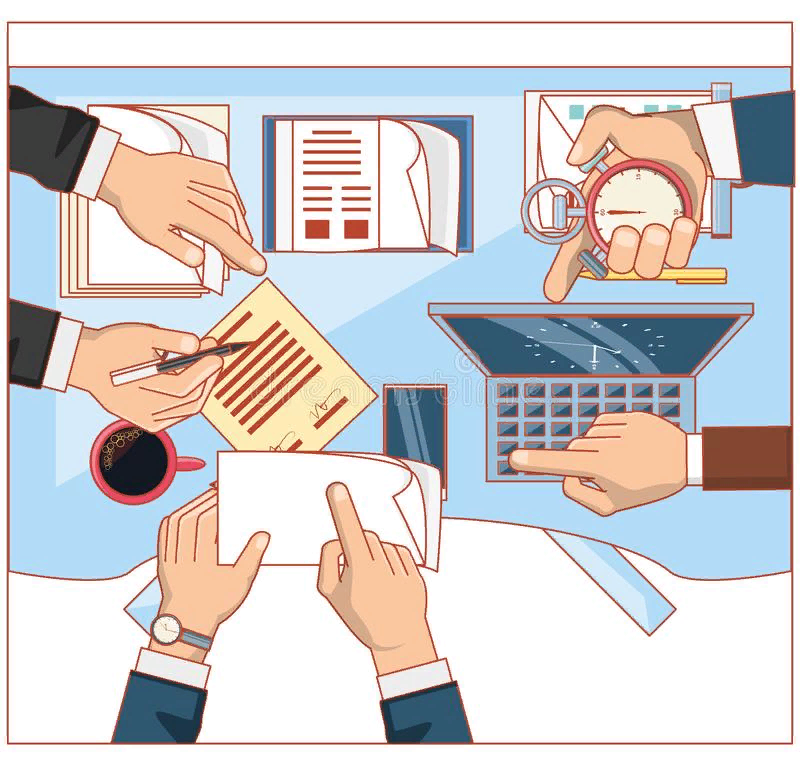 3. Метою укладення колективного договору є узгодження інтересів колективу працівників, з одного боку, і власника - з іншого. Така ідея спочатку була закладена в Законі "Про колективні договори і угоди", а потім відтворена в ст. 10 КЗпП при внесенні до неї змін Законом від 15 грудня 1993 року.
Для держави із соціалістичним досвідом законодавче визнання такої мети колективного договору як погодження інтересів праці і капіталу має чимале політичне і безпосереднє практичне значення. І капітал, і праця - це цілком необхідні компоненти виробництва. Перемога одного з них веде до руйнування економіки. Тому компроміс між працею і капіталом є об'єктивно необхідним. Одним з найважливіших засобів його досягнення є колективний договір. Нормативні умови колективних договорів мають всі ознаки правових норм, хоча вони і не виходять від держави та її органів. Як і законодавчі норми, вони носять загальний характер і є обов'язковими не тільки для сторін, які уклали колективний договір, а і для сторін трудових договорів, які укладаються в сфері дії відповідного колективного договору. Суб'єктивні права, що випливають з колективного договору, підлягають захисту правоохоронними органами. При розгляді трудових спорів відповідні органи застосовують нормативні умови колективних договорів, що не суперечать законодавству, поряд з нормами законів і підзаконних актів. До категорії нормативних умов колективних договорів відносяться умови, якими встановлюються тарифні ставки, посадові оклади, розміри та умови доплат і надбавок до заробітної плати, розміри та умови виплати премій.